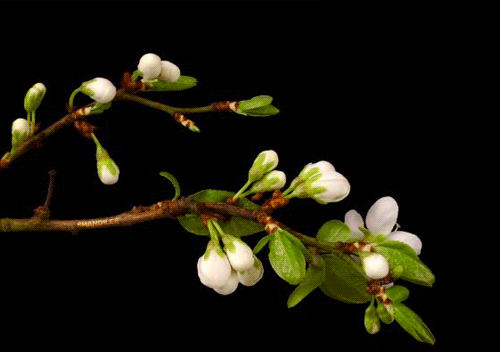 Welcome
Dear
Students
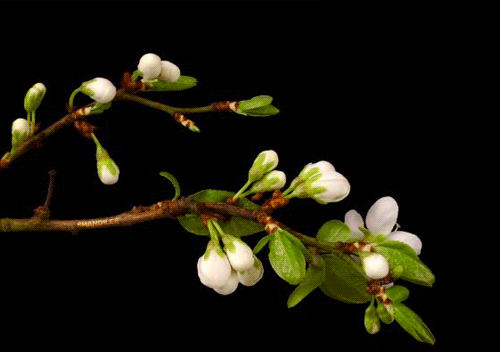 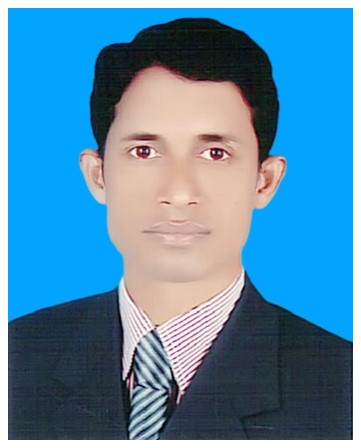 Mohammod Abdul Hannan
Assistant Teacher
Chunghor G.P.S
Kulaura
Moulvibazar.
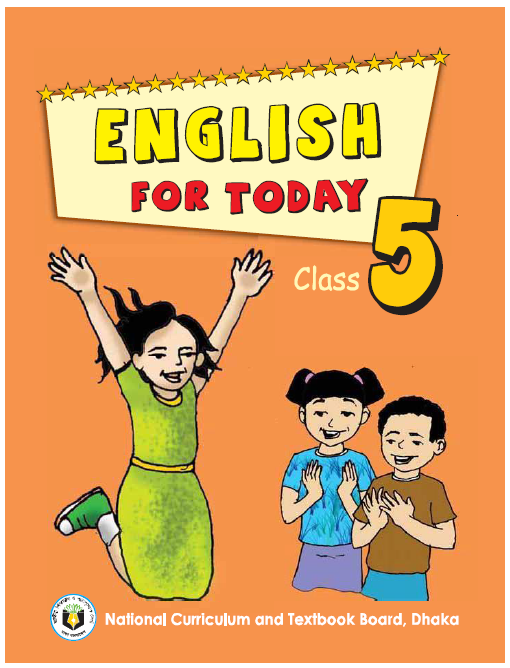 Lesson Identity
Class - Five
Subject - English
Unit:10 (My home district.)
Part of lesson - Kishoreganj is 
           a small….home district.
Page - 38-39.
Learning Outcomes:
Listening
3.3.1 understand questions about objects around them.
3.4.1 understand statements made by the teacher and students.
Speaking
1.1.1 say words phrases and sentences with proper sounds and stress.
1.1.2 say sentences with proper intonation.
Reading
1.5.1 read words phrases and sentences in the text with proper pronunciation.
1.6.1 recognize and read statements, commands, greetings, questions and answers.
Writing
8.1.1 to make sentences  using words and phrases, following instructions.
Previous knowledge
Answer the following questions.
1. Can you tell the name of Mamun’s home district?
Ans: The name of Mamun’s home district is Kishoreganj.
2. How many Upazilas are there in Kishoreganj?
Ans. There are 13 Upazilas in Kishoreganj.
3. What’s the name of the largest Eid ground?
Ans. The name of the largest Eid ground is Solakia.
Let’s see pictures
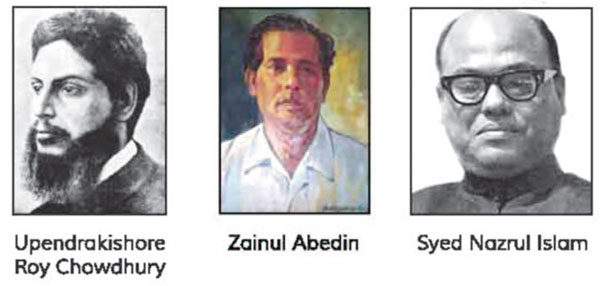 Upendrakishore 
Roy Chowdhury
Zainul Abedin
Syed Nazrul Islam
MY HOME DISTRICT
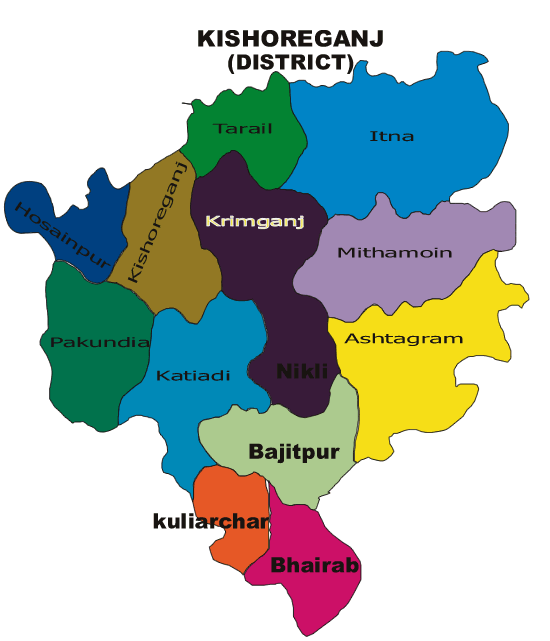 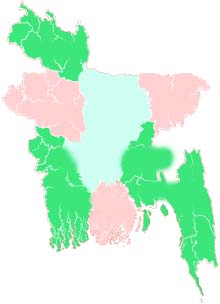 Kishoreganj
145km
Dhaka
Kishoreganj is Mamun’s home district
Now, we will learn about My home district.
Word meaning and sentence making
Celebrate – উদযাপন  করা –To do something special or enjoyable on an occasion.
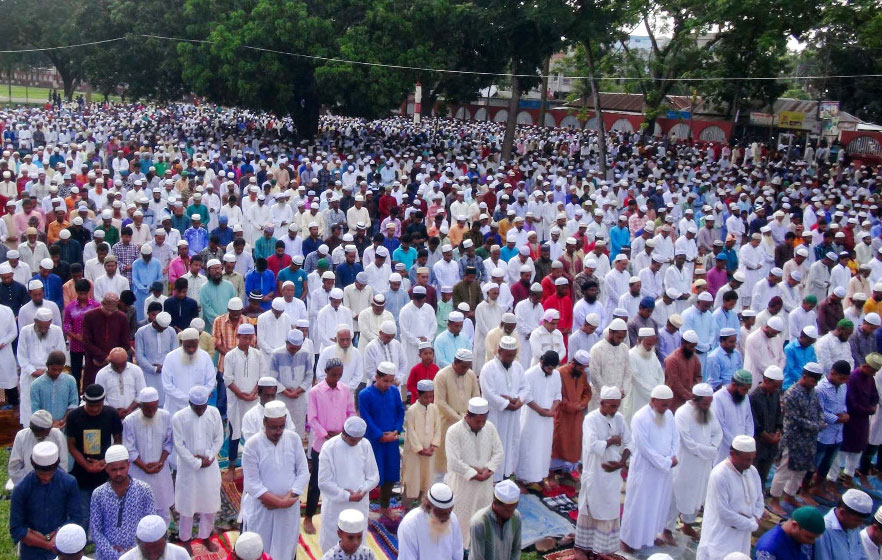 People from many districts come to this place to celebrate Eid.
Mosque –মসজিদ –The prayer house of the  Muslims.
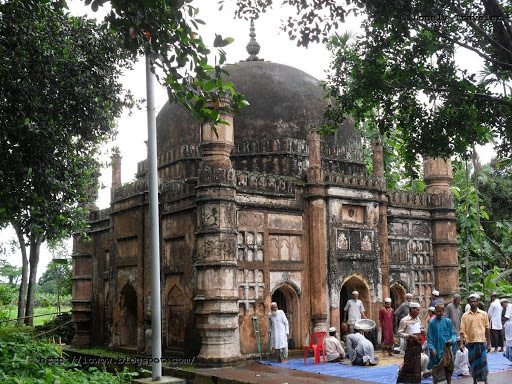 Shah Muhammad Mosque
You can see the Shah Muhammad Mosque at Egaroshindhur.
Eid fairground –ঈদের মাঠ –The field or ground where the Eid prayer is performed.
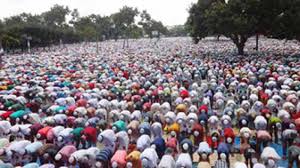 Eid fairground
The largest Eid fairground is in the Kishoreganj town.
Well-known -  mycwiwPZ  -  Familiar
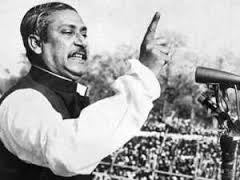 Bangabandhu Sheikh Mujibur Rahman is a well-known leader in the world.
Famous –বিখ্যাত –Known about by many people.
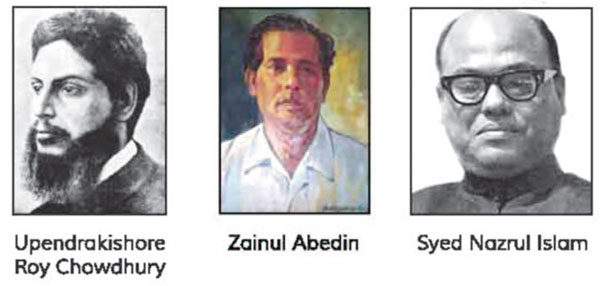 Kishoreganj is also the home district of some famous people.
Landlord – জমিদার -The owner of land or a house.
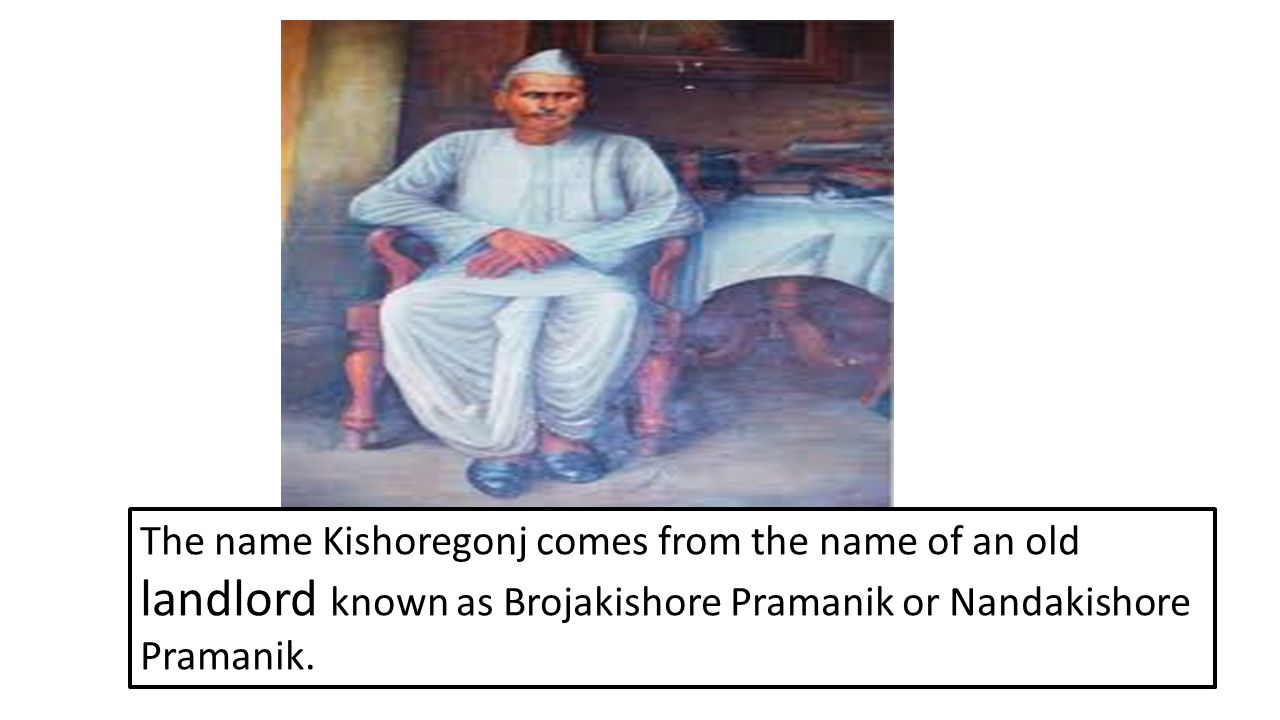 He was a great landlord.
Temple – মন্দির - The prayer house of the  Hindus.
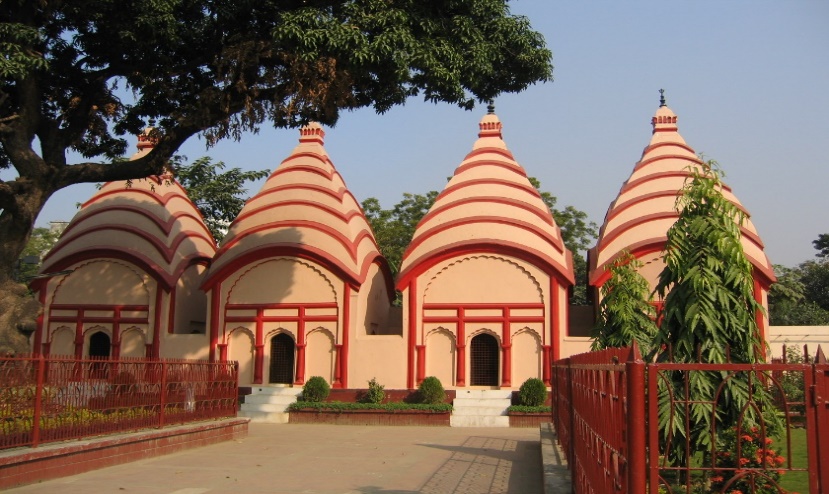 The Hindus go to temple for their prayer.
Teacher’s reading
Open your English book page at 38-39.
Point your finger under the lines and listen what I read.
Let us know some information about Kishoreganj.
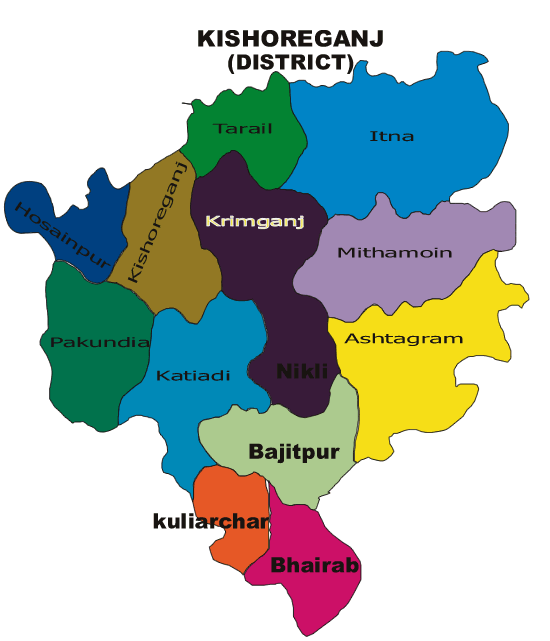 Municipality: 8
Upazila: 13
Union: 108
Village: 1745
Let’s know some important places of Kishoreganj district again.
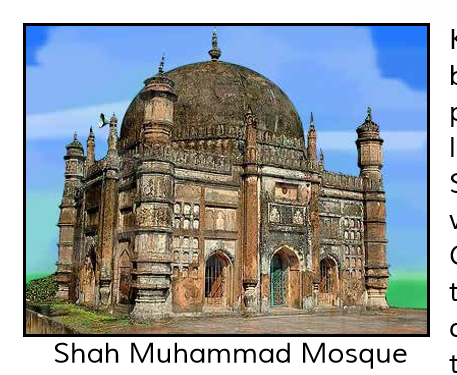 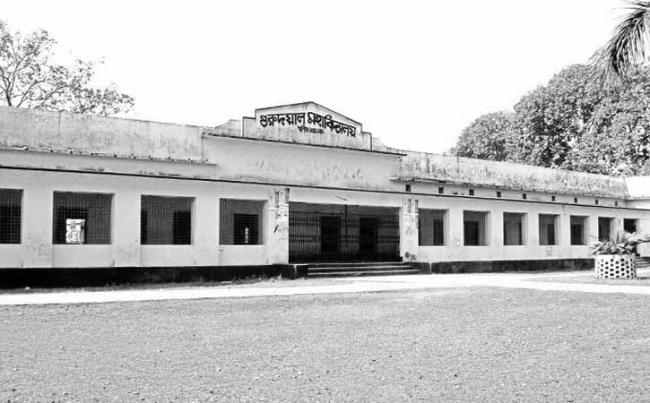 Government Gurudayal College
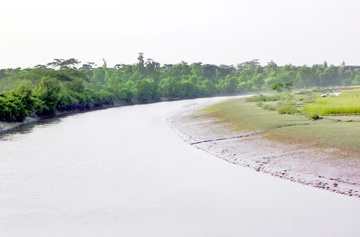 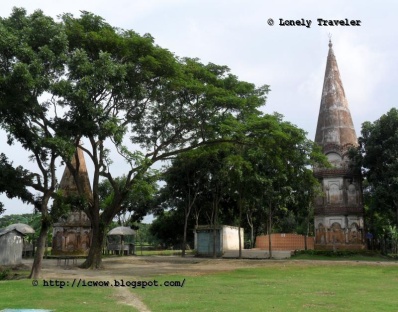 Shiva Temple of chandrabati
Fuleshwari River
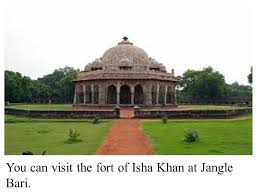 Fort of Isah Khan
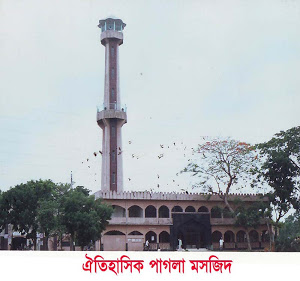 Pagla Mosque
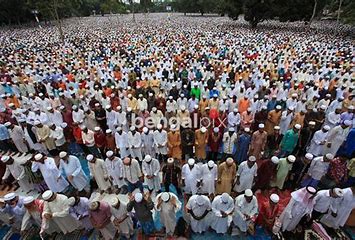 Solakia Eid Ground
Now discussion through question and answer:
1. What is the name of the college mentioned in the passage?
Ans. Government Gurudayal college.
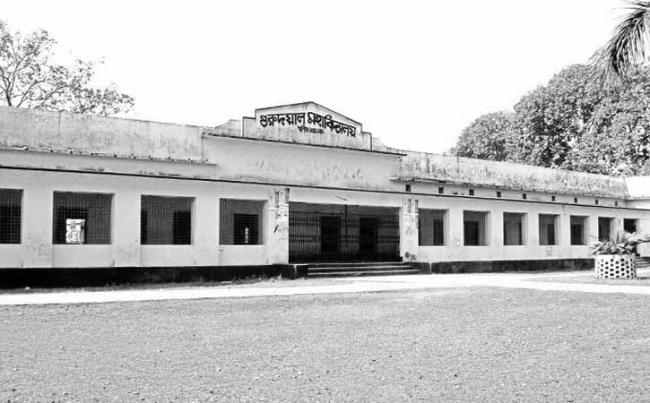 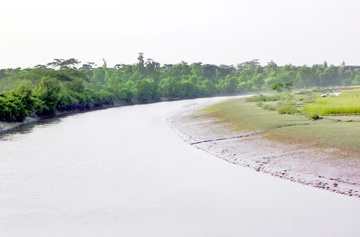 2. Where can you see the Shiva Temple of Chandrabati?
Ans. Near the Fuleshwari river.
3. Who are two famous people from this town?
Ans. Two famous people from the town are great painter Zainul Abedin
 and Syed Nazrul Islam, the first acting president of Bangladesh.
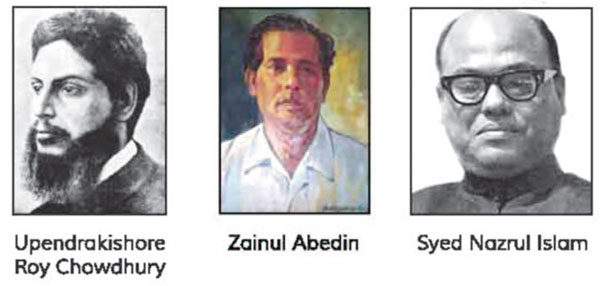 4. Who is the first women poet of Bangla literature?
Ans. Chandrabati is the first woman poet of Bangla literature.
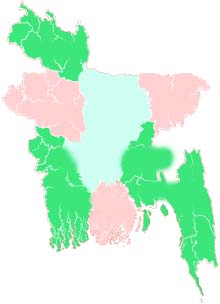 5.How far is kishoreganj from Dhaka ?
Ans. Kishoreganj is about 145 
         kilometres from Dhaka .
Kishoreganj
145km
Dhaka
6.How did kishoreganj get its name?
Ans. Kishoreganj got its name from the name of an old landlord known as Brojakishore Pramanik or Nandakishore Pramanik.
Home work
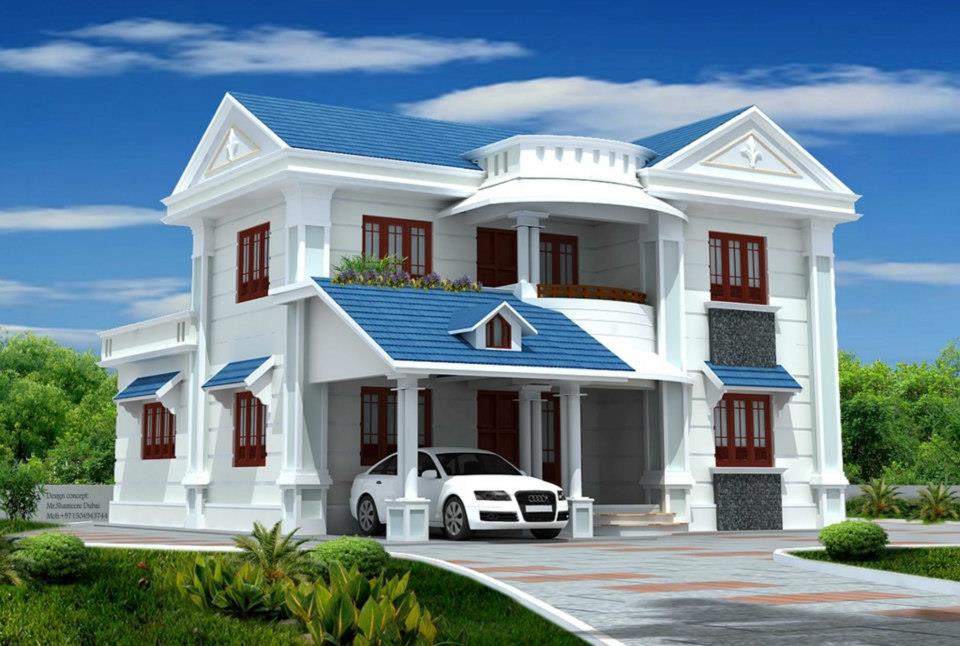 Write a short composition at least in five sentences about   
     your Home district.
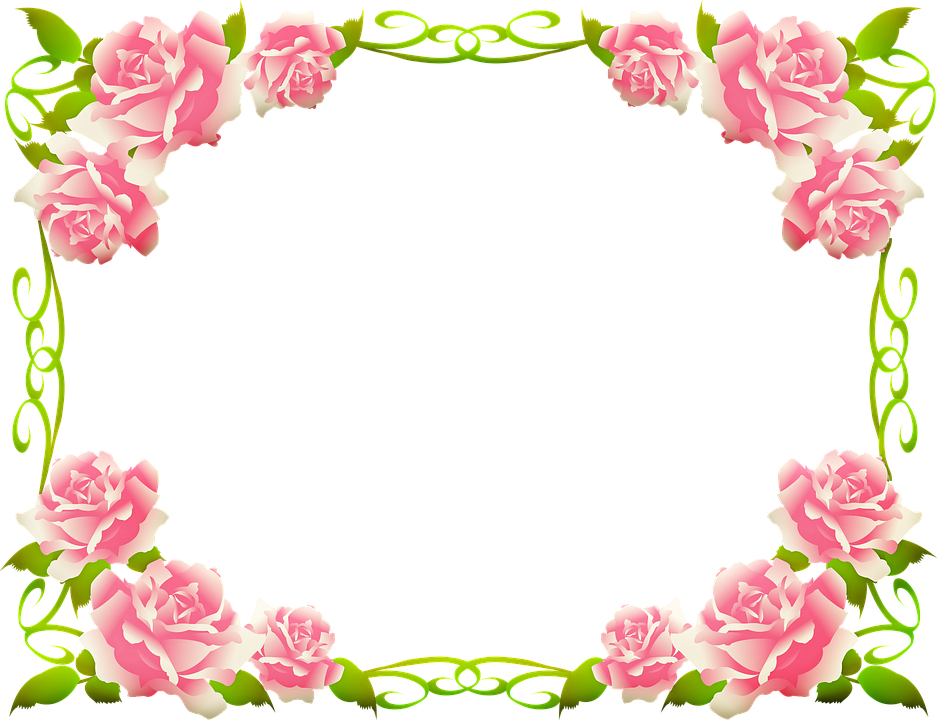 Thank you
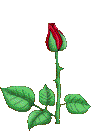 See you next.